PNEUMÒNIA
La pneumònia és una infecció produïda per virus, bacteris o fongs. Les més freqüents són les dues primeres. 
Aquesta infecció afecta als alvèols i segons la seva extensió serà més o menys important. 
Es combat amb antibiòtics que ataquin l'agent que la desencadena.
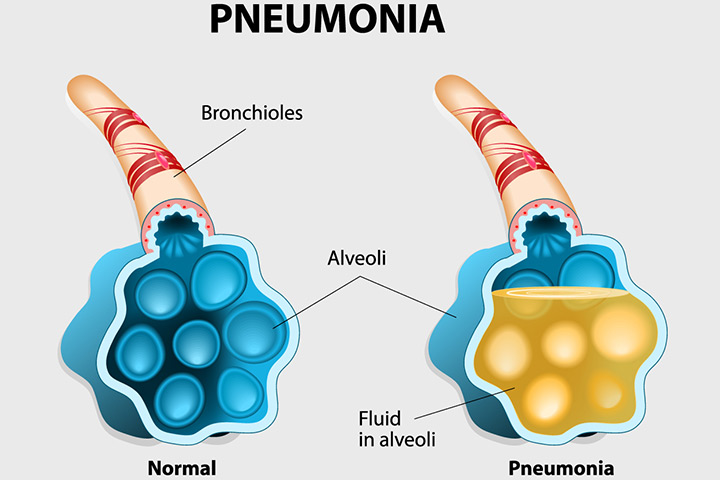